รายงานผลการเยี่ยมบ้านนักเรียน
ภาคเรียนที่ 1
โรงเรียนทีปราษฎร์พิทยา อ.เกาะสมุย จ.สุราษฎร์ธานี
ปีการศึกษา 2564
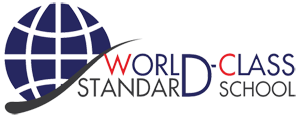 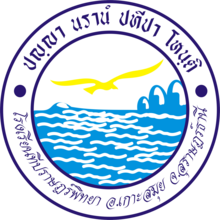 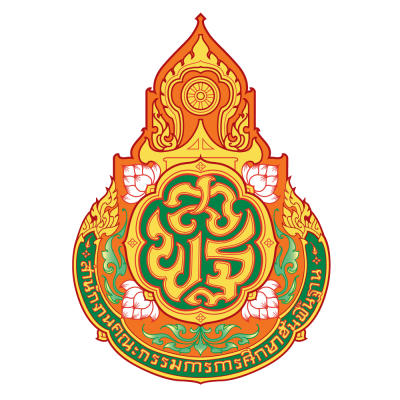 นักเรียน
ชั้นมัธยมศึกษาปีที่ 2 ห้อง 11
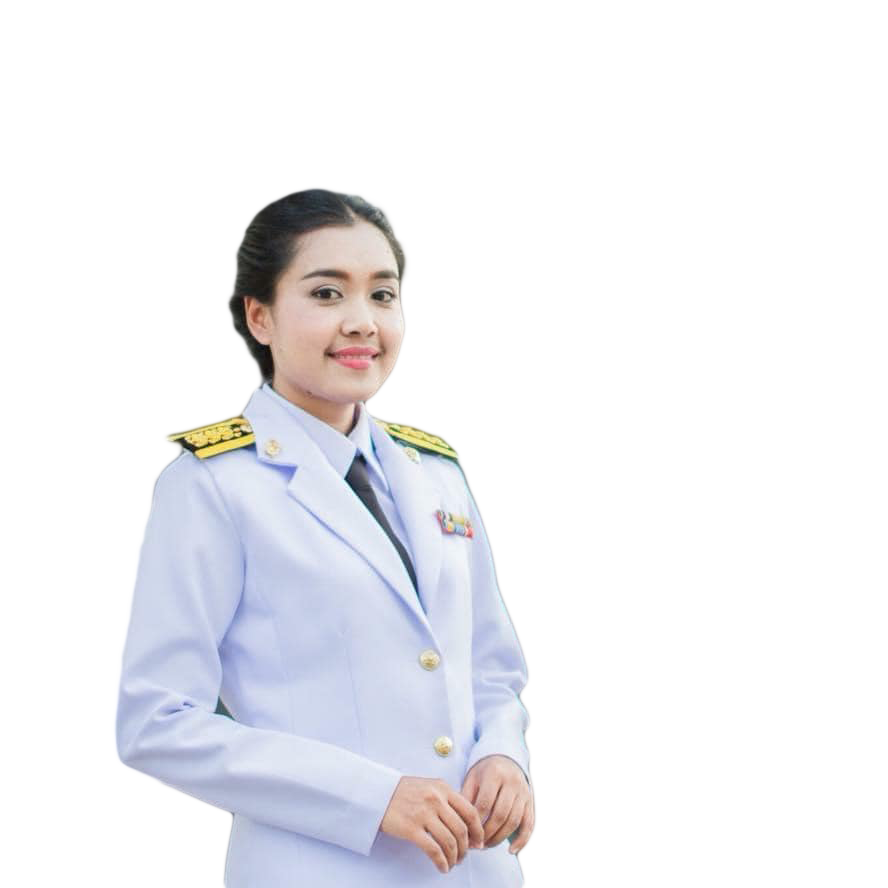 ครูที่ปรึกษา
นางสาวกุลธิดา  ฉิมคล้าย
นางสาวกุลธิดา  ฉิมคล้าย
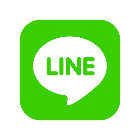 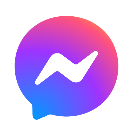 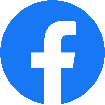 สังกัดสำนักงานเขตพื้นที่การศึกษามัธยมศึกษาสุราษฎร์ธานี ชุมพร
สำนักงานคณะกรรมการการศึกษาขั้นพื้นฐาน  กระทรวงศึกษาธิการ
ระบบการดูแลช่วยเหลือนักเรียน
โรงเรียนทีปราษฎร์พิทยา
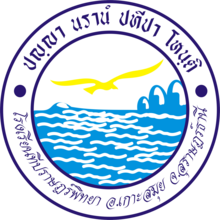 ปญฺญา นรานํ ปทีปา โหนฺติ
ปัญญาเป็นแสงสว่างแห่งนรชน